Ajánlórendszerek
az éltanuló webáruház
Várkonyi Máté
Gravity R&D
2010.11.25
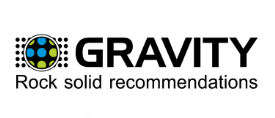 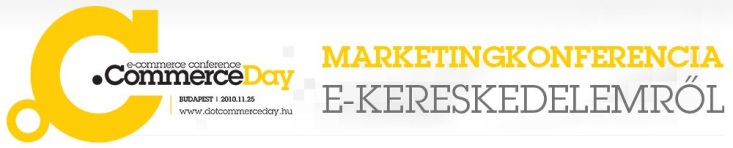 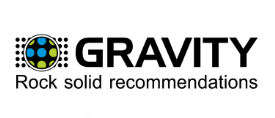 ?
Mik a fontos különbségek az online és az offline kereskedelem között
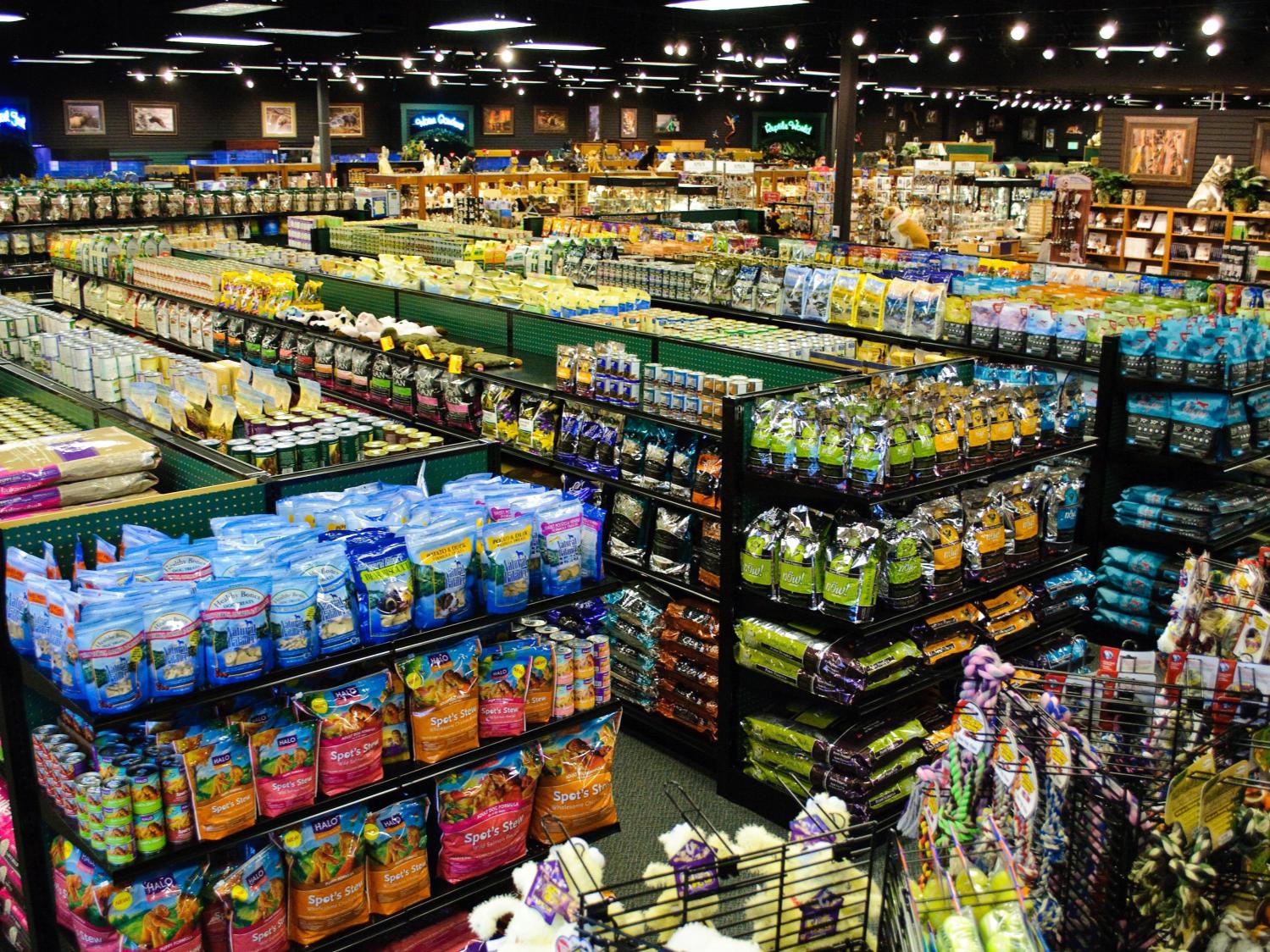 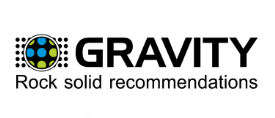 1
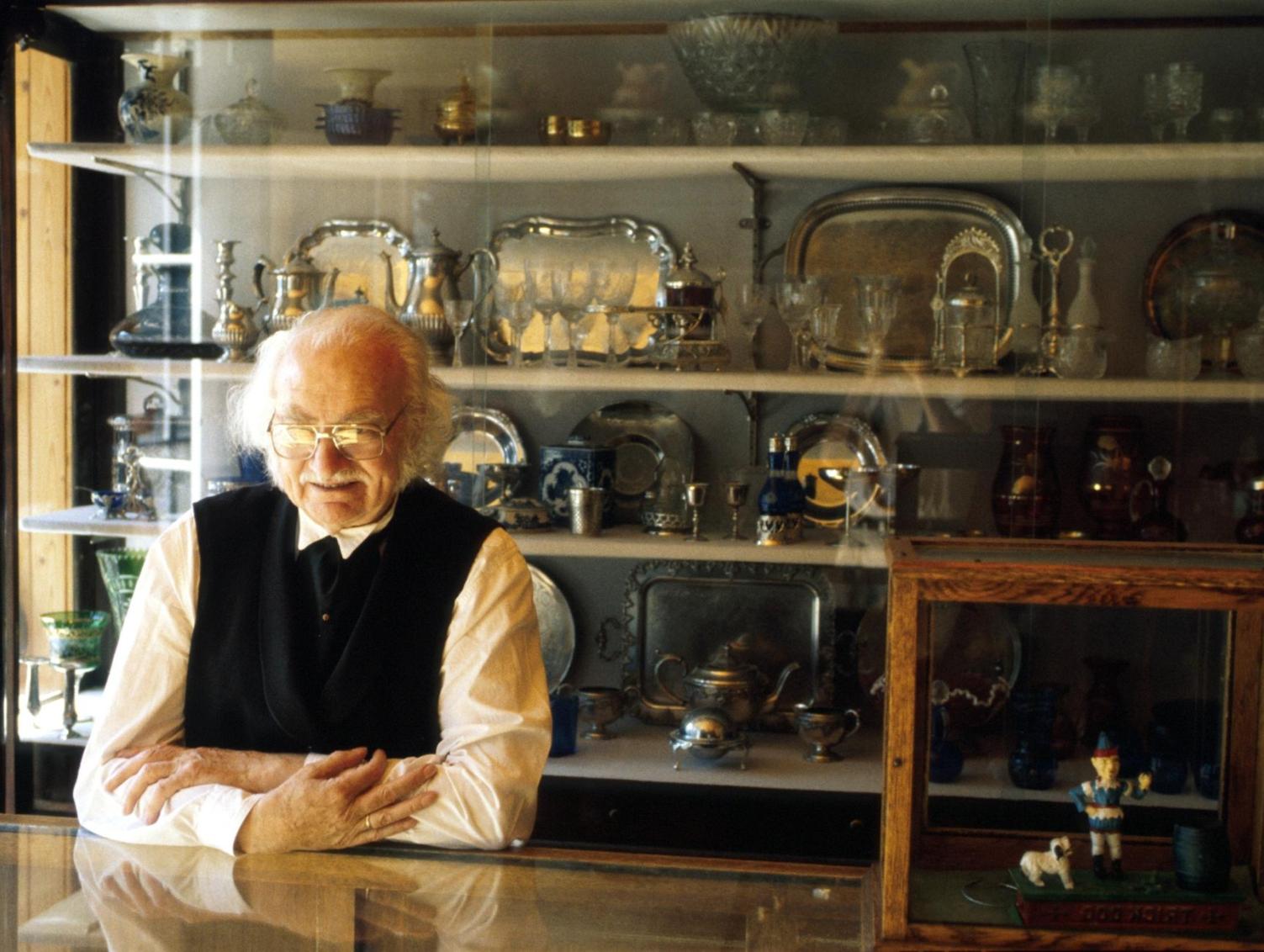 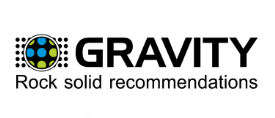 A jó eladó már akkor tudja, hogy mit akar a vásárló, amikor az belép a boltba.
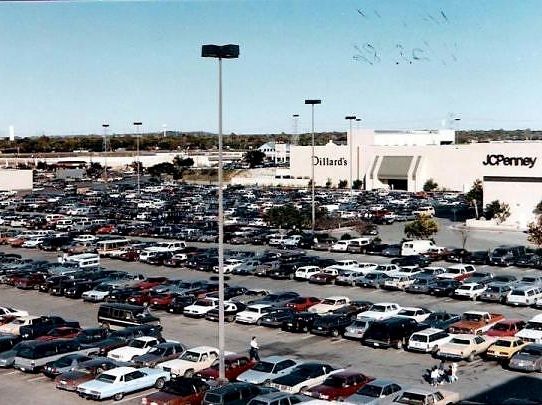 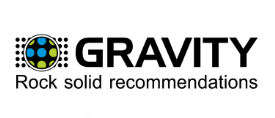 Ha már egyszer kijöttünk...
2
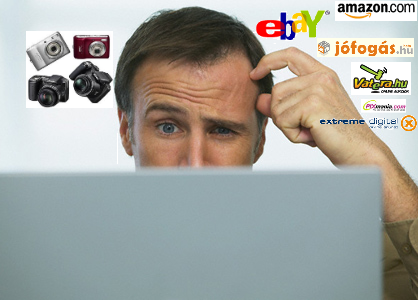 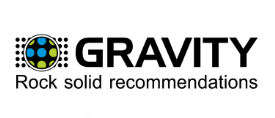 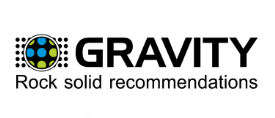 Az ajánlórendszer segít, hogy a vásárló gyorsan megtalálja a vágyott terméket.
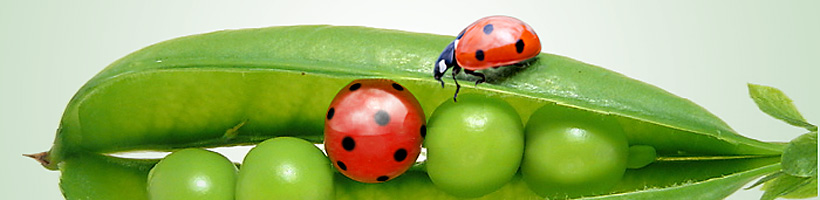 ?
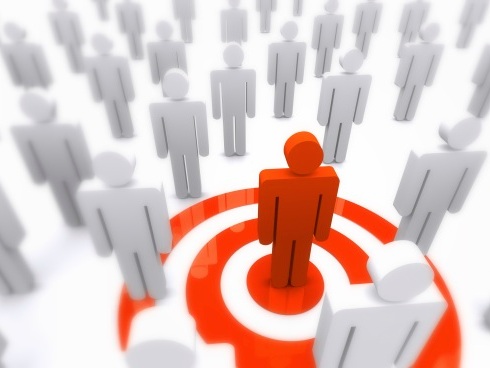 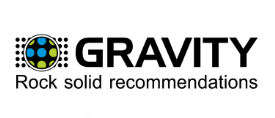 Hogyan működik
!
Él a technika adta lehetőségekkel
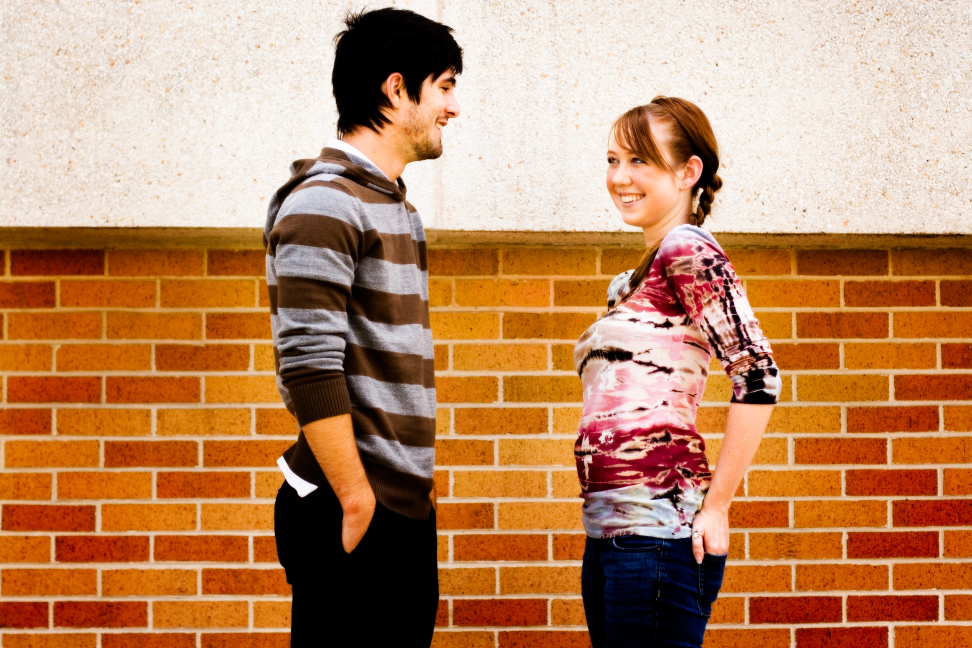 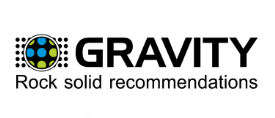 Megismeri a vásárlót
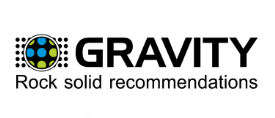 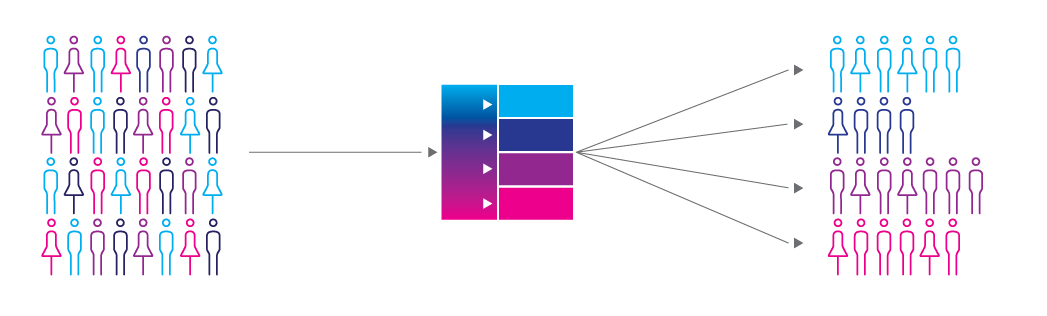 Felismeri a hasonló profilokat
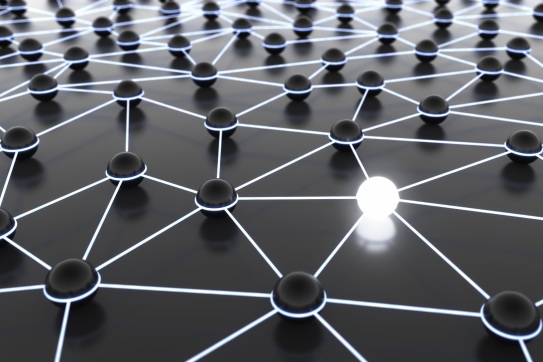 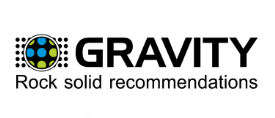 Komplex hálót hoz létre
!
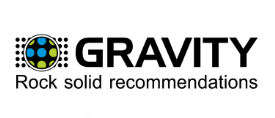 Megmondja, hogy melyik vásárlónak melyik terméket ajánljuk
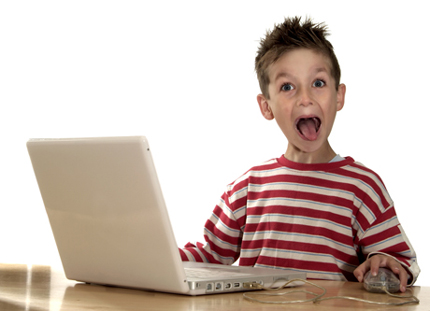 Az eredmény:
?
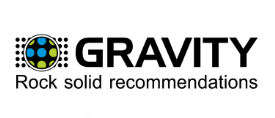 Hol használható
Perszonalizált bannerek
Személyreszóló hírlevelek
Egyéni „landing page”
Retargeting
Személyre szabott keresési eredmények
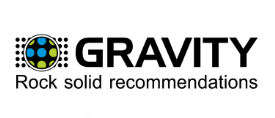 ?
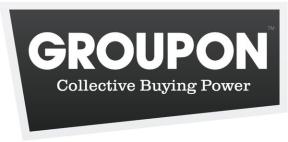 Közösség
Lokáció
Adatbányászat
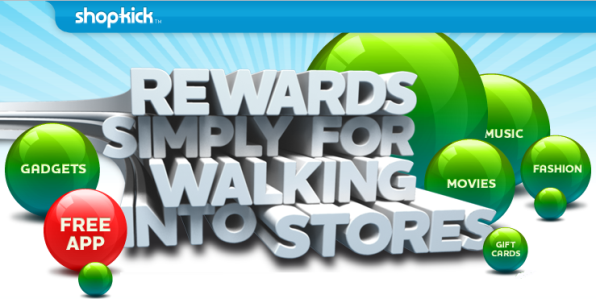 Mit hoz a jövő
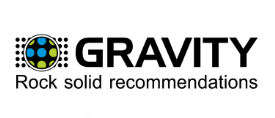 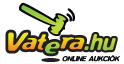 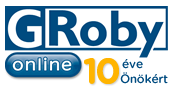 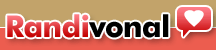 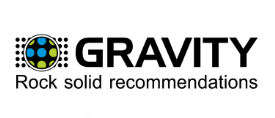 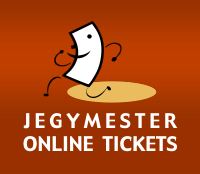 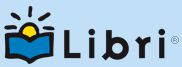 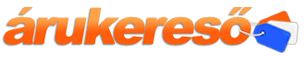